Introduction to Career PathwaysThursday 27 April 2023, 10:00-16:00
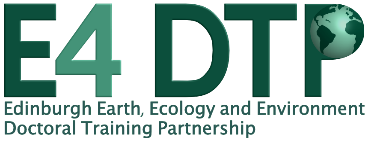 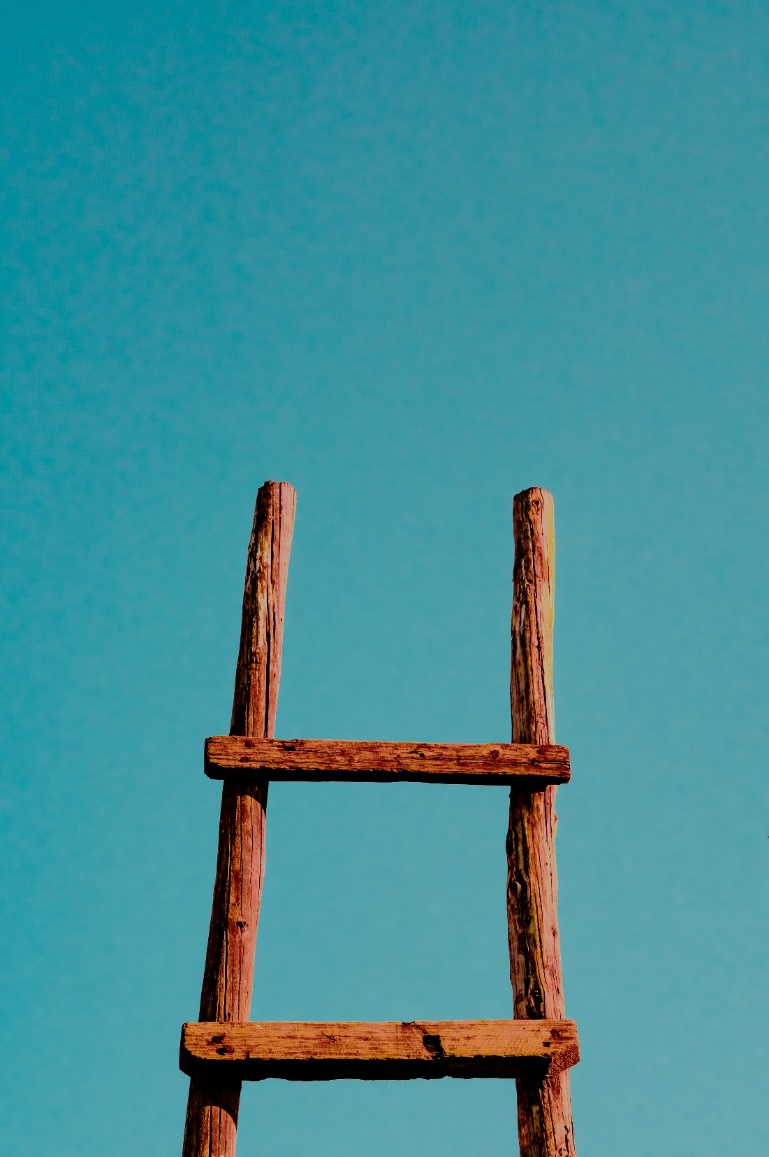 Photo by Xin on Unsplash
What is next
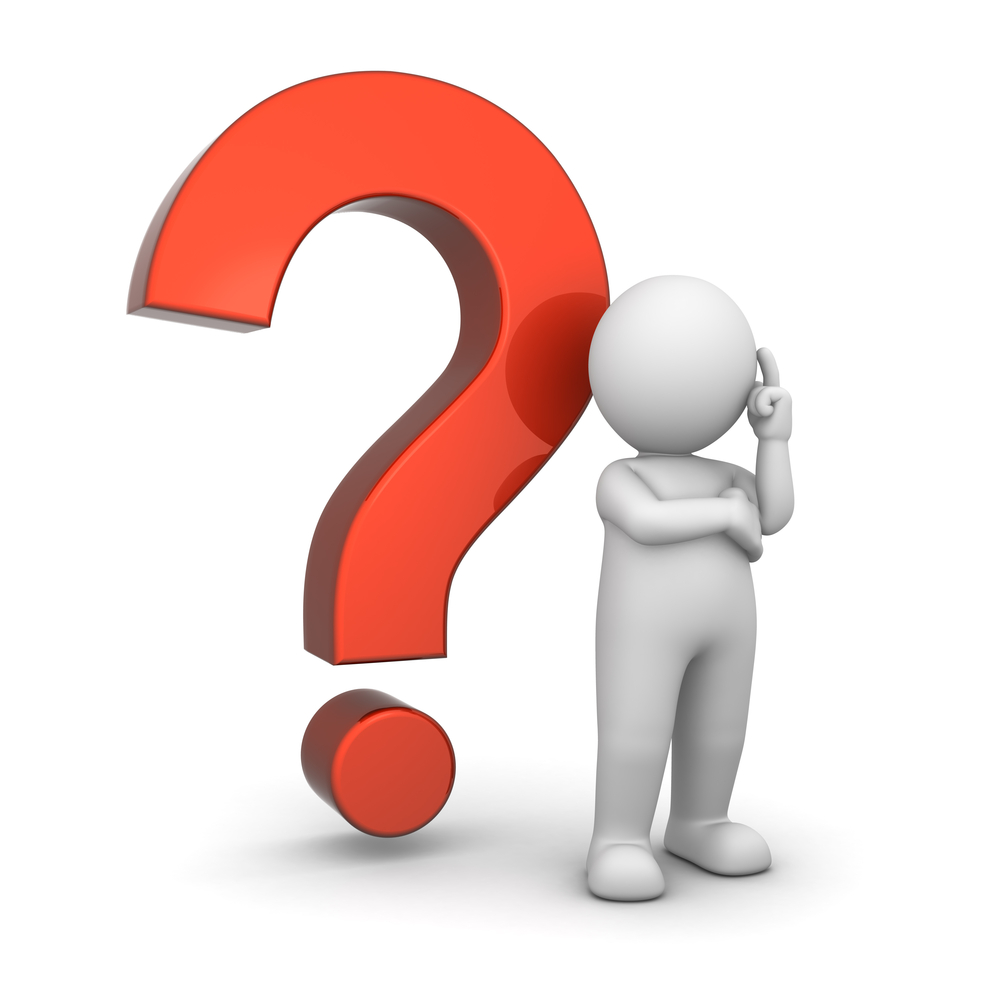 Getting prepared to your post-PhD during your PhD studies
Training
DTP training: 
Generic/transferable skills (exploring NERC funding, writing, presenting, media and outreach, research impact and innovation) – including the ECCI training
Tailored training depending on your needs/project research
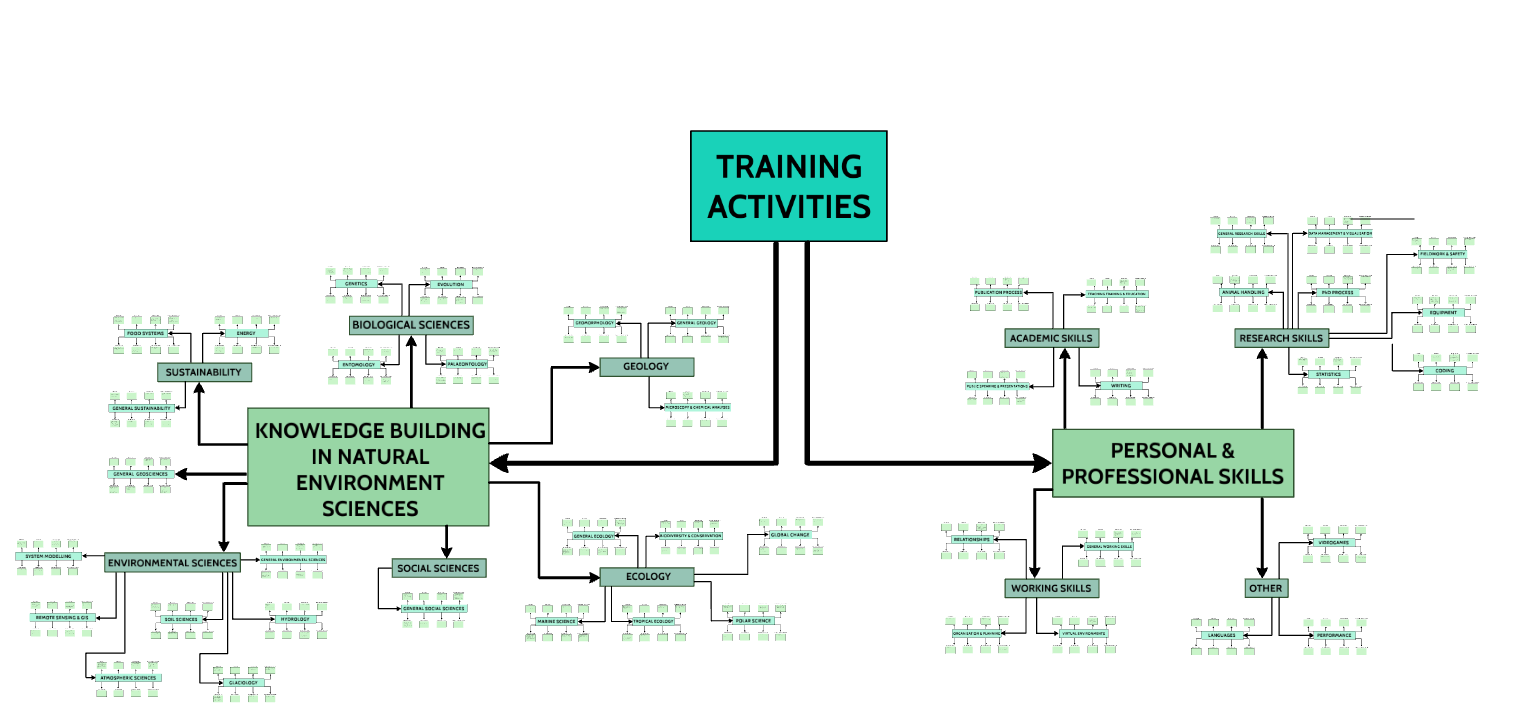 Prezi
DTP training overview
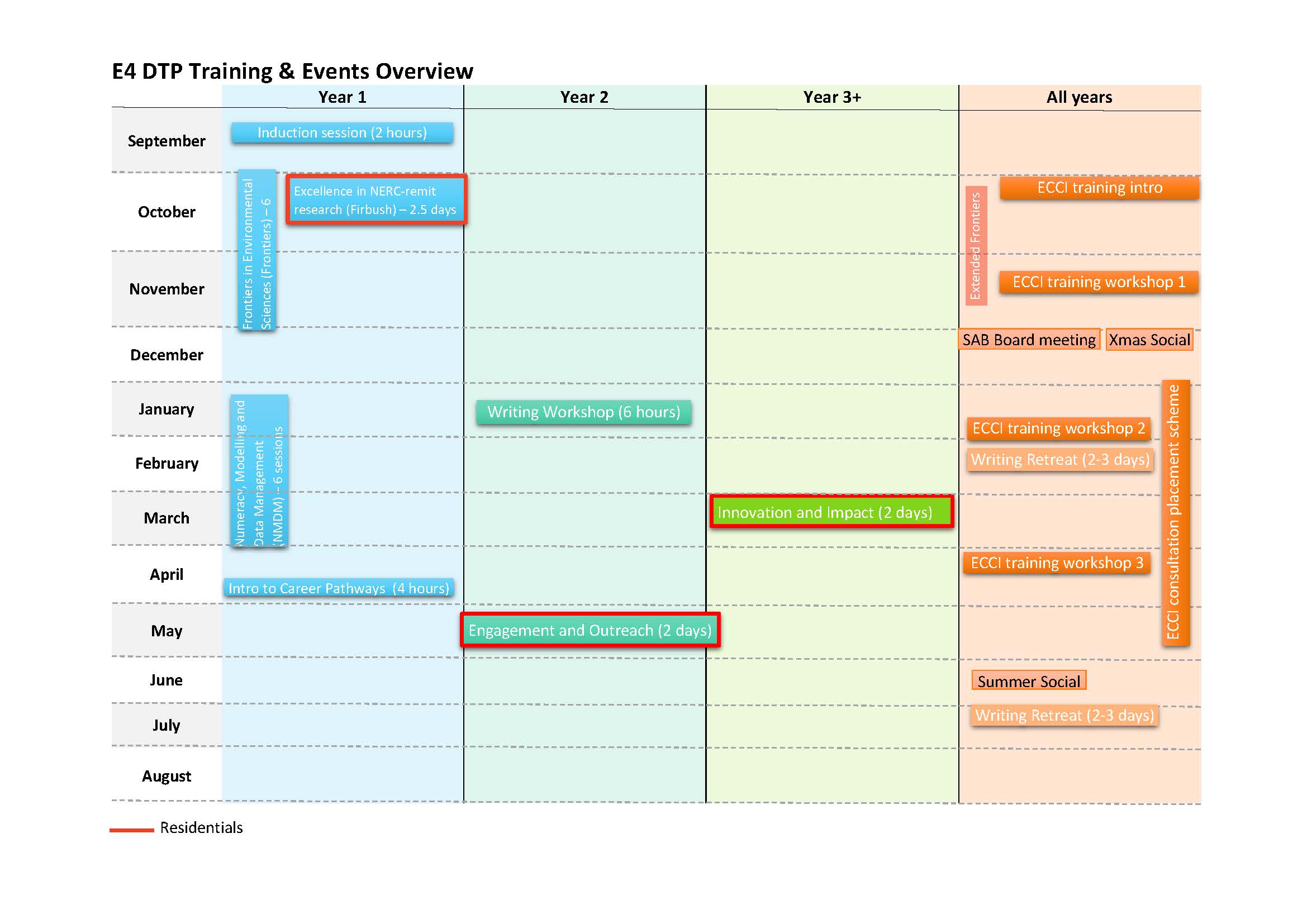 Getting prepared to your post-PhD during your PhD studies
Training
IAD training: 
Research planning and management
Communication and Impact
Writing and publishing
Digital and Library Skills
Statistics
Personal Effectiveness
Public Engagement
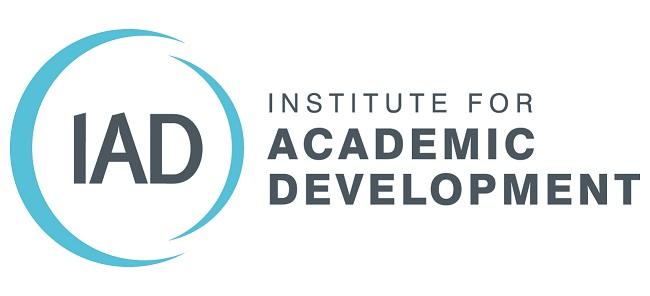 Conference and Event Organising
Mindfulness-Based Wellbeing for Doctoral Students
Handling Presentation Difficulties (PGR)
Imposter Syndrome | Getting out of your own way
Facilitation Skills for Public Engagement
Networking and Personal Marketing Skills Workshop
Finding a balance: student and parenting responsibilities
Managing your work 1: your time, your energy and your goals
Getting prepared to your post-PhD during your PhD studies
2. Placements
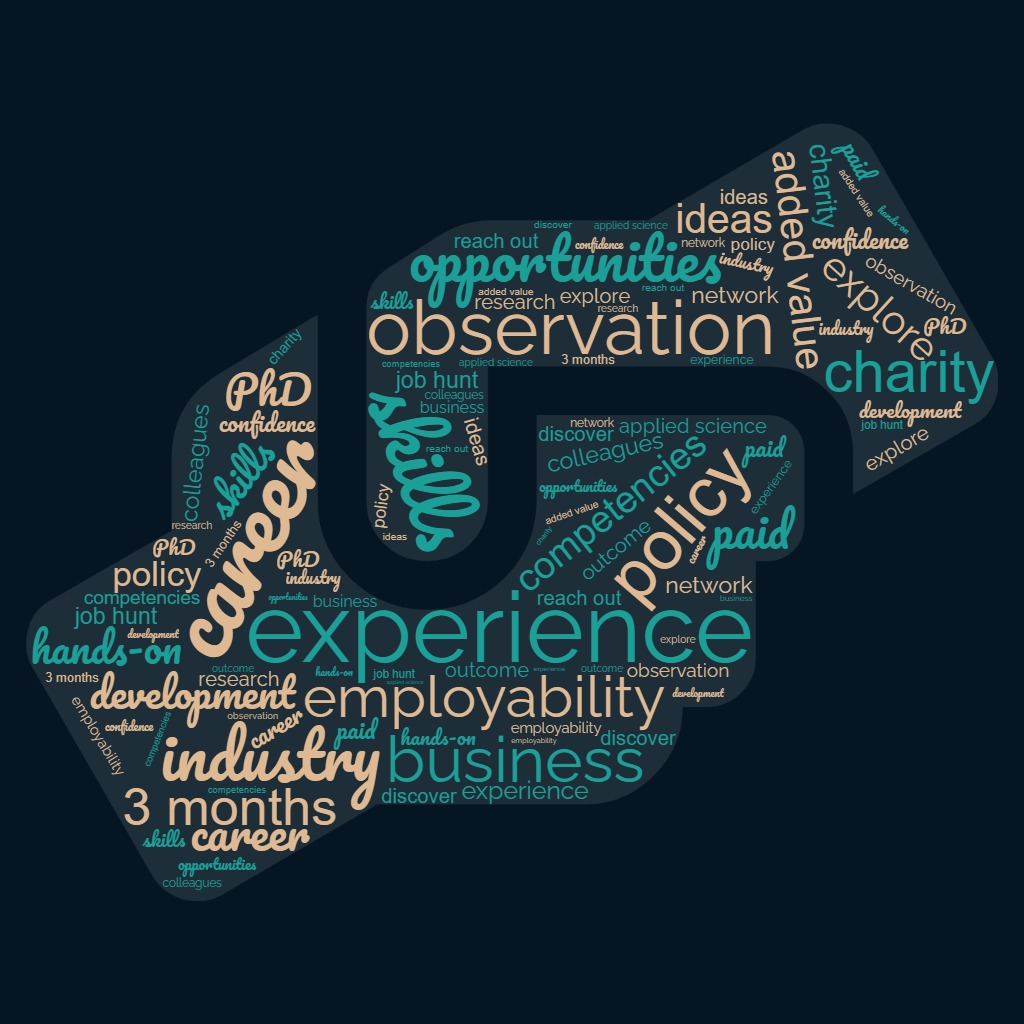 E4 PIP – Professional Internship Placement 
ECCI Consultancy placements 
UKRI Policy internship and other UKRI funded placement opportunities such as Globalink (research placement)
Externally paid placement/work experience
Getting prepared to your post-PhD during your PhD studies
3. Tutoring and Demonstrating
IAD support: workshops and resources:
https://www.ed.ac.uk/institute-academic-development/learning-teaching/staff/tutors-demonstrators
Accreditation for tutors and demonstrators via the Higher Education Academy (HEA) & the Edinburgh teaching Award (EdTA)
https://www.ed.ac.uk/institute-academic-development/learning-teaching/staff/tutors-demonstrators/accreditation
Individual consultations
Getting prepared to your post-PhD during your PhD studies
4. Outreach opportunities
Working with young people
WP Primary Transitions:  30 min online practical science lessons with Primary 7 (age 11-12) in Widening Participation Schools in Edinburgh - Contact: Kay.Douglas@ed.ac.uk 
Geoscience Outreach & Engagement course: PhD students support the development of Open Educational Resources (OERs) to schools worldwide.  Full list of output: https://www.tes.com/teaching-resources/shop/OpenEd  Contact: Kay.Douglas@ed.ac.uk 
LEAPS (Lothians Equal Access Programme for Schools) local outreach programme that aims to raise awareness of opportunities in higher education and increase the number of students going to college or university. https://www.ed.ac.uk/studying/undergraduate/access-edinburgh/high-school-students/lothians-equal-access-programme-for-schools-leaps
	Contact: wpteam@ed.ac.uk 
Participating in festivals and public engagement events
Edinburgh Science Festival – Annual in April
Midlothian Science Festival
Pint of Science – 22-24 May 2023 (Worldwide)
Partners events (Dynamic Earth, RBGE, RSPB, CEH, Met Office etc.)
Social Medias events (online presentations)
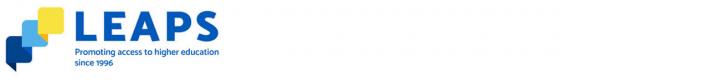 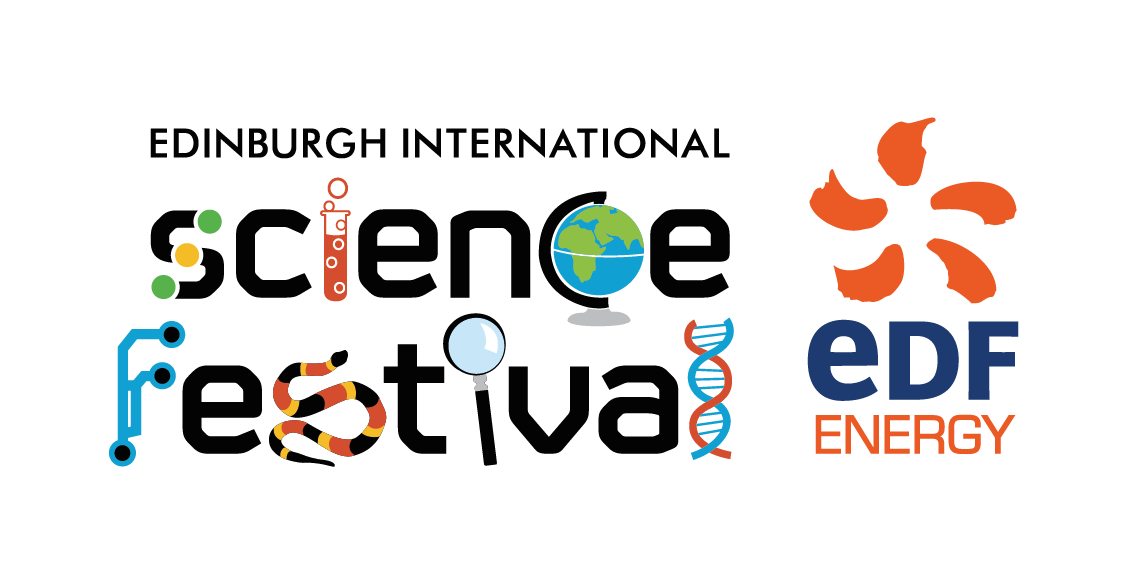 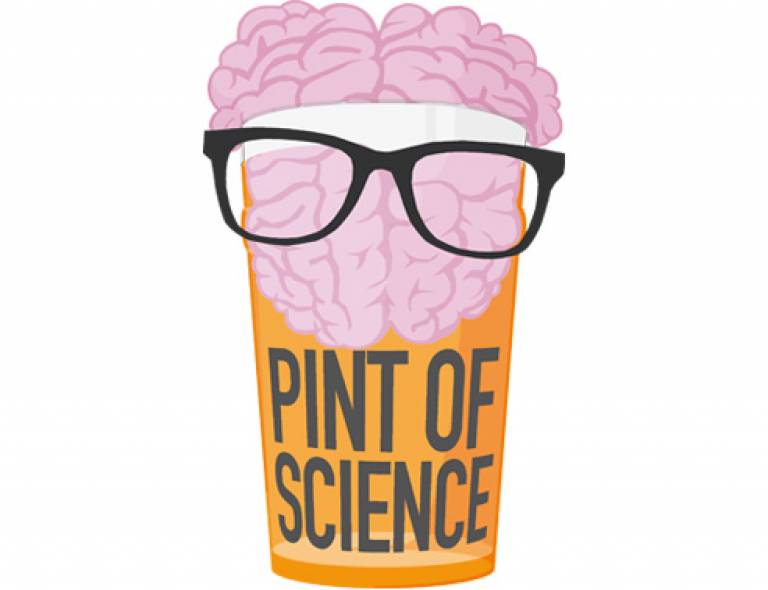 Getting prepared to your post-PhD during your PhD studies
5. Publications
E4 PDS scheme
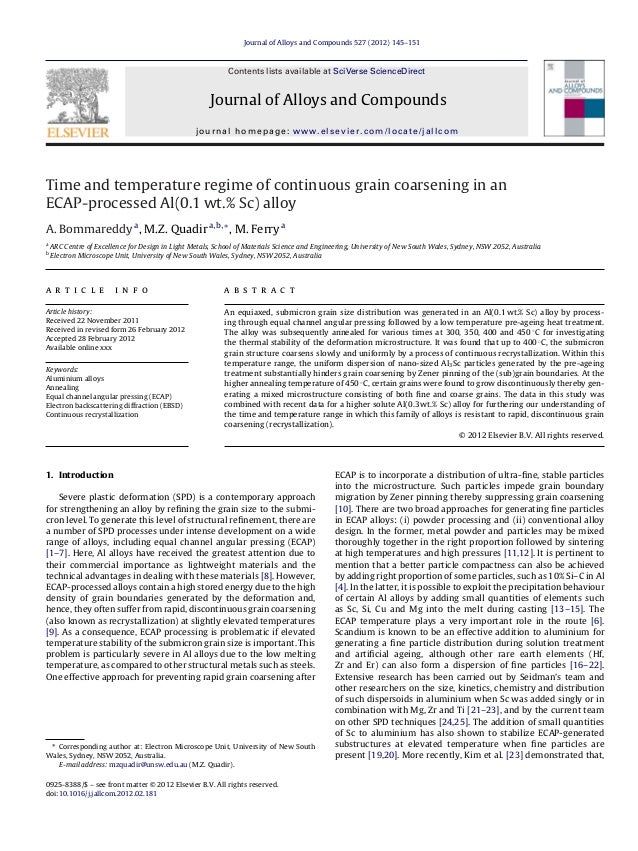 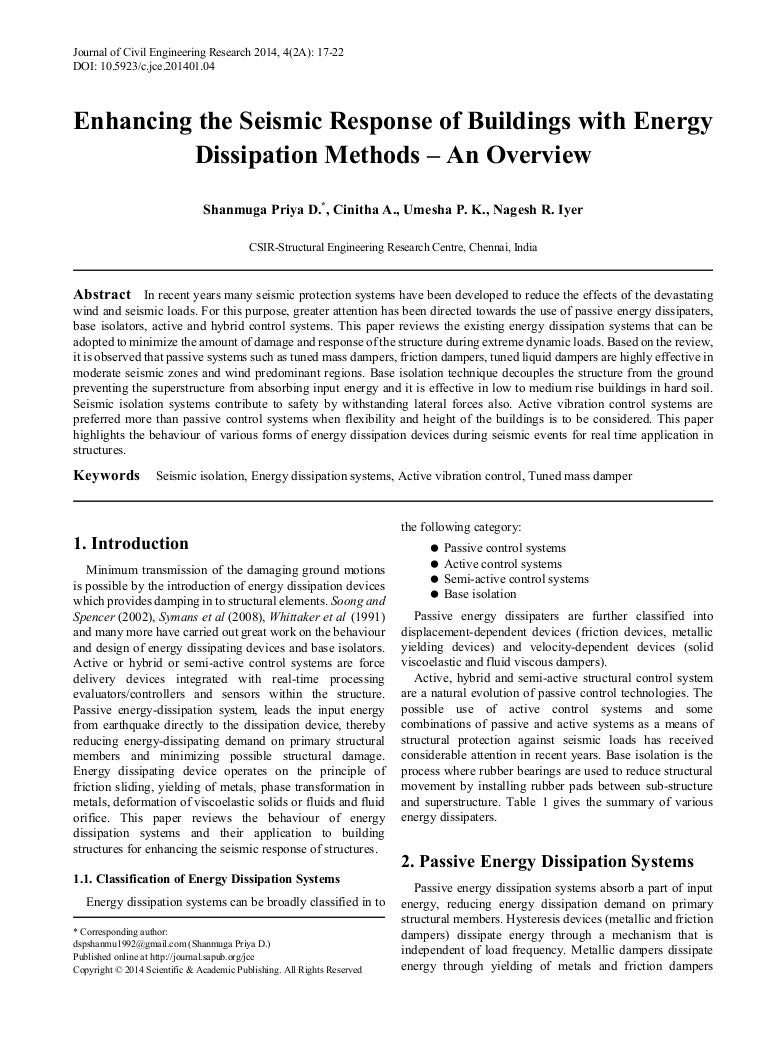 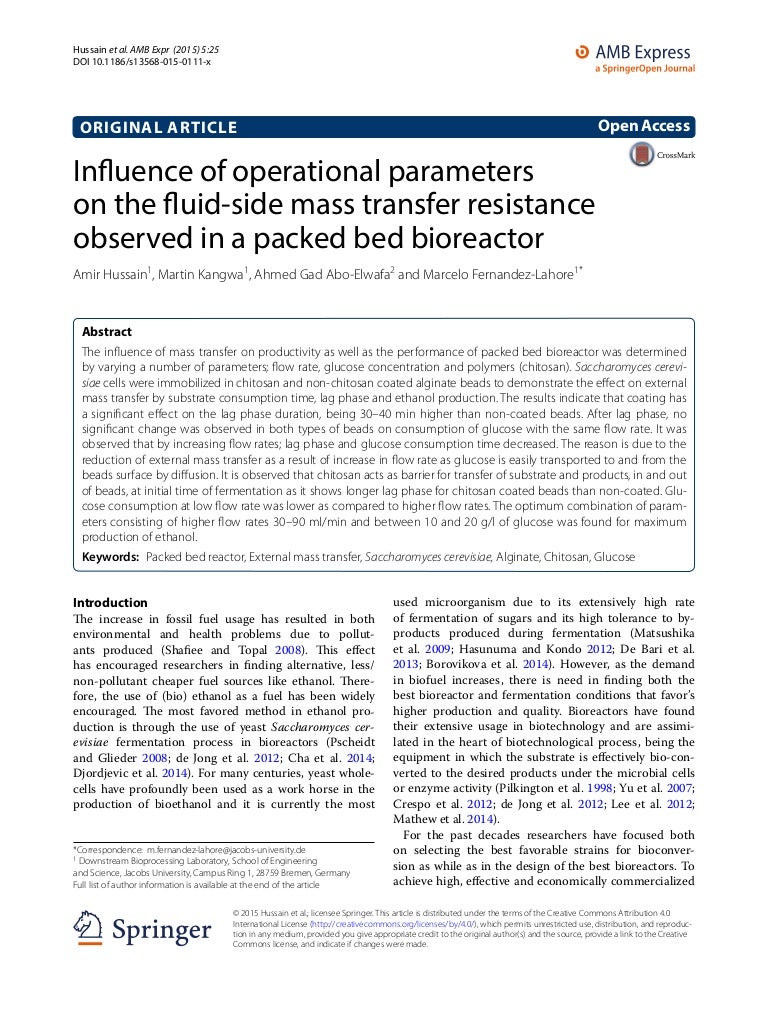 Getting prepared to your post-PhD during your PhD studies
Training
2. Placements
3. Tutoring and Demonstrating
4. Outreach opportunities
5. Publications